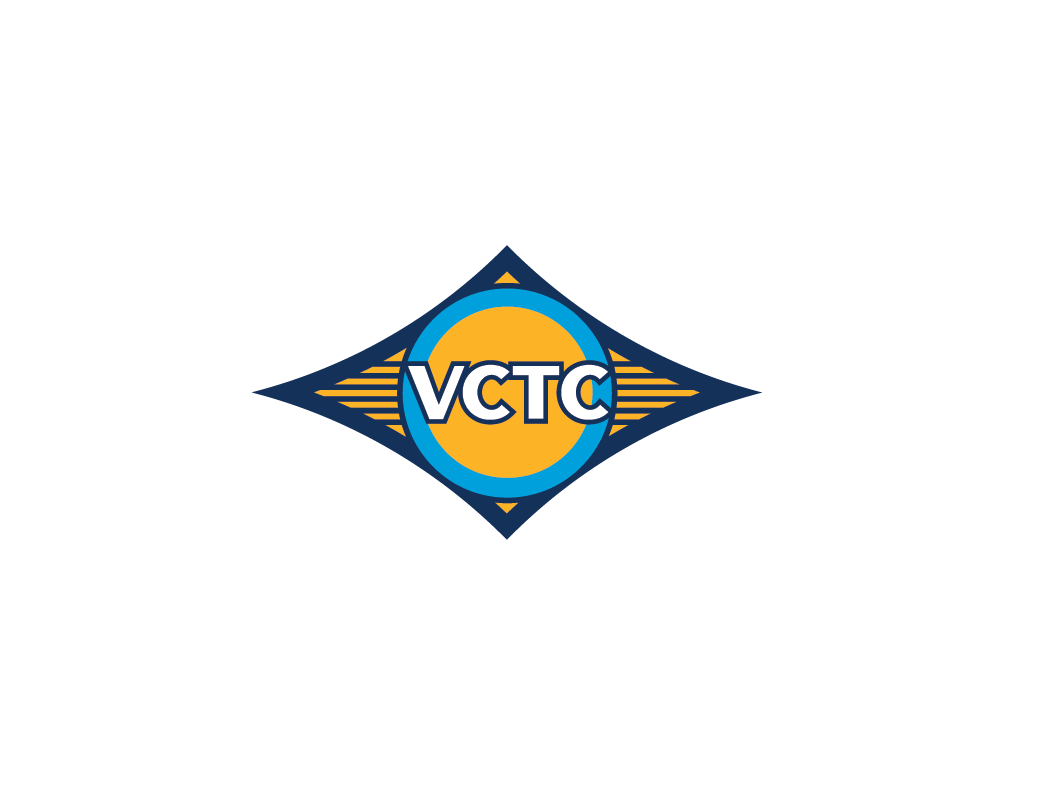 Ventura County Transportation Commission
UNMET TRANSIT NEEDS findings
May 12, 2023
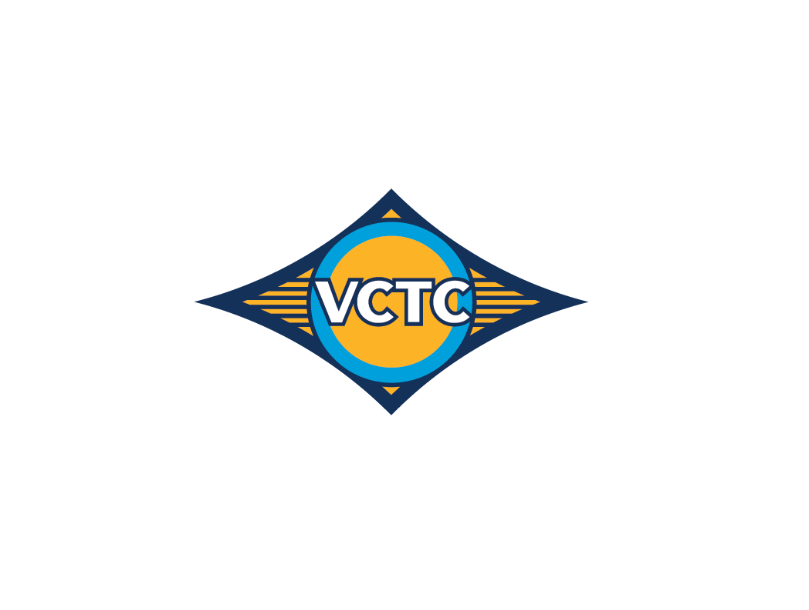 Unmet Transit Needs
Analyze, respond and evaluate feedback
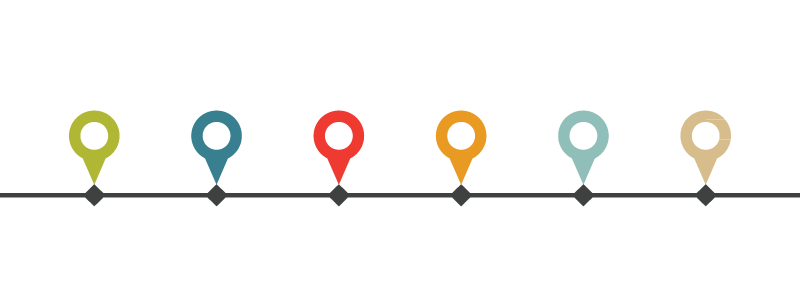 Implement recommendations
Public Hearing
Continually taking feedback
Collect all feedback
Recommend findings to Commission
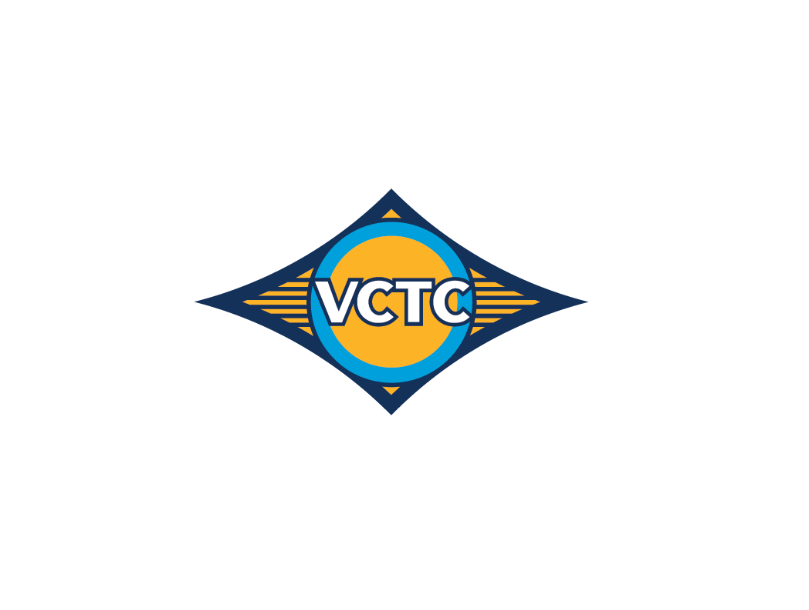 Unmet Transit Needs
Unmet needs definition: New service or Expanded service

An item must meet the 15-comment threshold for fixed-route service or the 10-comment threshold for dial-a-ride service in order to be considered an unmet need

Reasonable to Meet criteria: a service request is considered reasonable if passes muster of adopted criteria, including enough vehicles available, the service won't cause reductions in existing service, and a transit vehicle can safely navigate the streets, among others

If service is instituted, farebox is evaluated using the passenger fare ratios in the reasonable to meet criteria (the ratios are compliant with TDA statute)
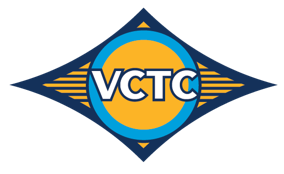 Unmet Transit Needs
Feedback is collected year-round:
Website 
Email
Social media - Facebook, Instagram, Nextdoor Twitter 
Phone
Community events
Additional outreach during the Unmet Transit Needs process (Dec-Feb): 
Online Survey (bilingual) 
1 Virtual Community Meetings
2 In Person Community Meetings
Public Hearing
Social media push
Comprehensive Transportation Plan (CTP)
4
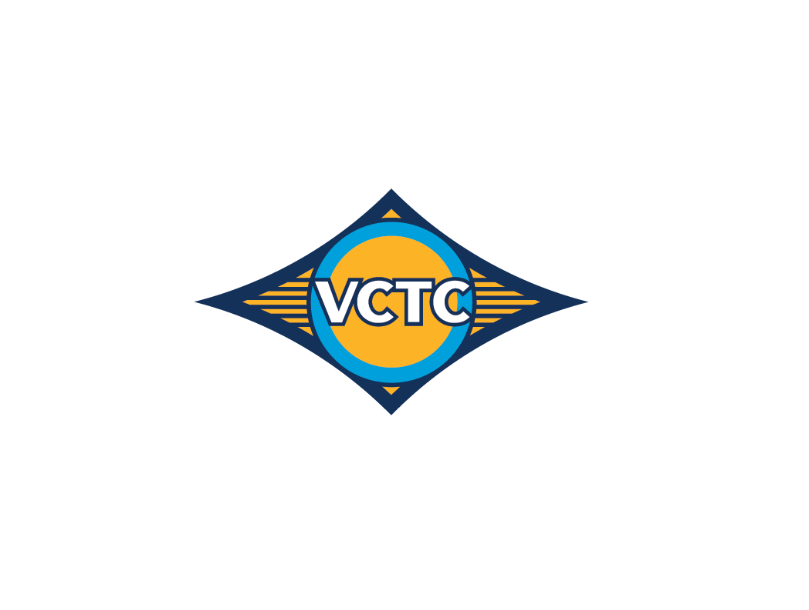 Unmet Transit Needs
Feedback and Results:
Comments from 124 people 
Top UTN requests:
Service between Fillmore to Santa Clarita
Service between Fillmore and Moorpark
Restored service to Woodland Hills
Other top requests:
Expanded service to LA County, including Metrolink and Pacific Surfliner service 
Varying improvements to the VCTC Intercity service
Varying improvements to the Gold Coast Transit District service
STA
LTF
Findings No findings 
No requests met the 15-comment threshold for fixed-route service this year  
Will continue to plan for service to Santa Clarita
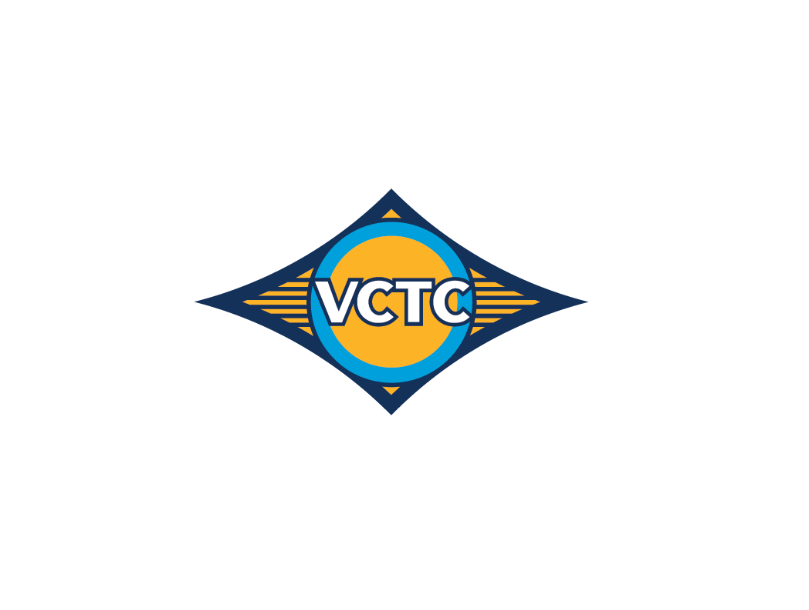 Unmet Transit Needs
Progress Made
Over the last five years, comments received have led to the following improvements to the transportation network and public information:
Metrolink Saturday service
Extended the Coastal Express route to Camarillo
Multiple bus stop improvements
Began planning for service to Santa Clarita
Added information to the website
Increased follow up and sent out an eblast
Service between Fillmore and Moorpark coming in Spring 2024
STA
LTF
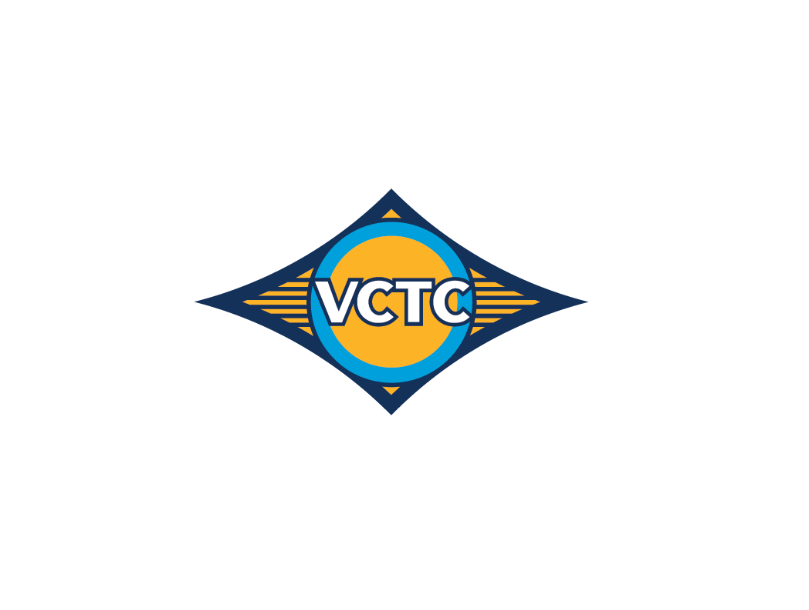 QUESTIONS?
7